Totem und Tabu
1
Totem
Begriff aus Ojibwe-Sprache (Kanada)
Clanzugehörigkeit oder Verwandtschaft und entsprechende Tiersymbolik
Ethnologie 19. Jhrh. Totemismus (als universale Urreligion) 
Bei Émile Durkheim (franz. Soziologe) Totem als symbolische Transzendenz der Gruppe (Sakralisierung eines Totemsymbols als hl. Stellvertreter für einen Kollektivgeist)
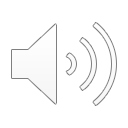 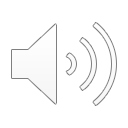 Tabu
Wort aus dem Polynesischen als das ‚nachdrücklich kenntlich Gemachte’ oder „verboten der Sitte gemäß“ (oftmals in Verbindung mit Mana, einer besonderen Kraft/Macht, vor der sich auch gefürchtet wird / Präanimismus)

„Keiner von ihnen wollte sich hinsetzen oder auch nur ein Stück von irgend etwas essen ... Als ich mein Erstaunen zeigte, erklärten sie, sie seien alle tabu: Dieses Wort habe eine sehr komplexe Bedeutung: Aber es heiße im allgemeinen, dass etwas verboten sei. Wenn etwas nicht gegessen und benutzt werden darf, sagen sie, das ist tabu.“ (Captain James Cook 1777)
Anwendung auf verschiedene Objekte und Bereiche
Karriere des Begriffs in der Moderne (Tabu sind unterdrückte Themen)
3
Religion und Weltanschauung
Weltanschauung
Sichtweise, wie jemand die Welt versteht und was ihm wichtig ist
Grundlegende kulturelle Orientierung
Systematisierte Überzeugungen können zu einem Glaubenssystem werden 
Exklusive Sichtweisen in Abgrenzung zu anderen Weltanschauungen werden zu Ideologien (ggf. rel. Fundamentalismus)
Begriff zunehmende Bedeutung ab 1800 
Pluralisierung von Weltanschauungen in Moderne (Fake-News-Debatte, Flat-Earth Society, usw.)
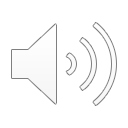 5
Weltanschauung
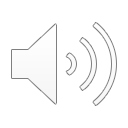 Grundgesetz:
Artikel 4 [Glaubens-, Gewissens- und Bekenntnisfreiheit] 
Die Freiheit des Glaubens, des Gewissens und die Freiheit des religiösen und weltanschaulichen Bekenntnisses sind unverletzlich. Die ungestörte Religionsausübung wird gewährleistet.

Artikel 137 Weimarer Reichsverfassung 
(7) Den Religionsgesellschaften werden die Vereinigungen gleichgestellt, die sich die gemeinschaftliche Pflege einer Weltanschauung zur Aufgabe machen.
6
Weltanschauung
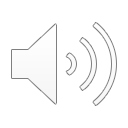 Beispiel: Kirche des fliegendes Spaghettimonsters (Pastafaris)
Gegründet 2005 von Bobby Henderson als Religionsparodie (und Persiflage des Kreationismus)
Zählt sich zu evolutionärem Humanismus
2016 Rechtsstreit um Messehinweisschilder in Templin
Urteil 2017 Oberlandesgericht Brandenburg: Pastafaris sind keine Religionsgemeinschaft (es fehlt eine gemeinsame Weltanschauung und ein Gottesbezug)
7
Vielen Dank!